«Сетевая дистанционная школа Новосибирской области» (СДШ НСО)
Руководитель проекта СДШ НСО
Ким Неля Андреевна, 
заместитель директора
ГБУ ДПО НСО ОблЦИТ, 
Руководитель проекта СДШ НСО
kna@oblcit.ru


Региональные операторы:
Начальник ОДО
Заеленкова Ирина Владимировна
8(383)3281467
Старшие методисты
Сергеева Анна Александровна
Деревягина Диана Александровна
Павлюченко Александра Сергеевна
Слободчикова Сардана Михайловна
8(383)349-5-800
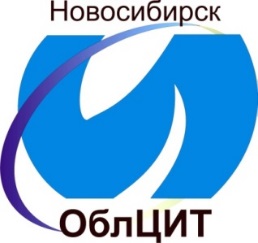 Направление
«Специализированные классы»
Интеграция результатов работы проектов КММО
Этапы внедрения модели ИОП
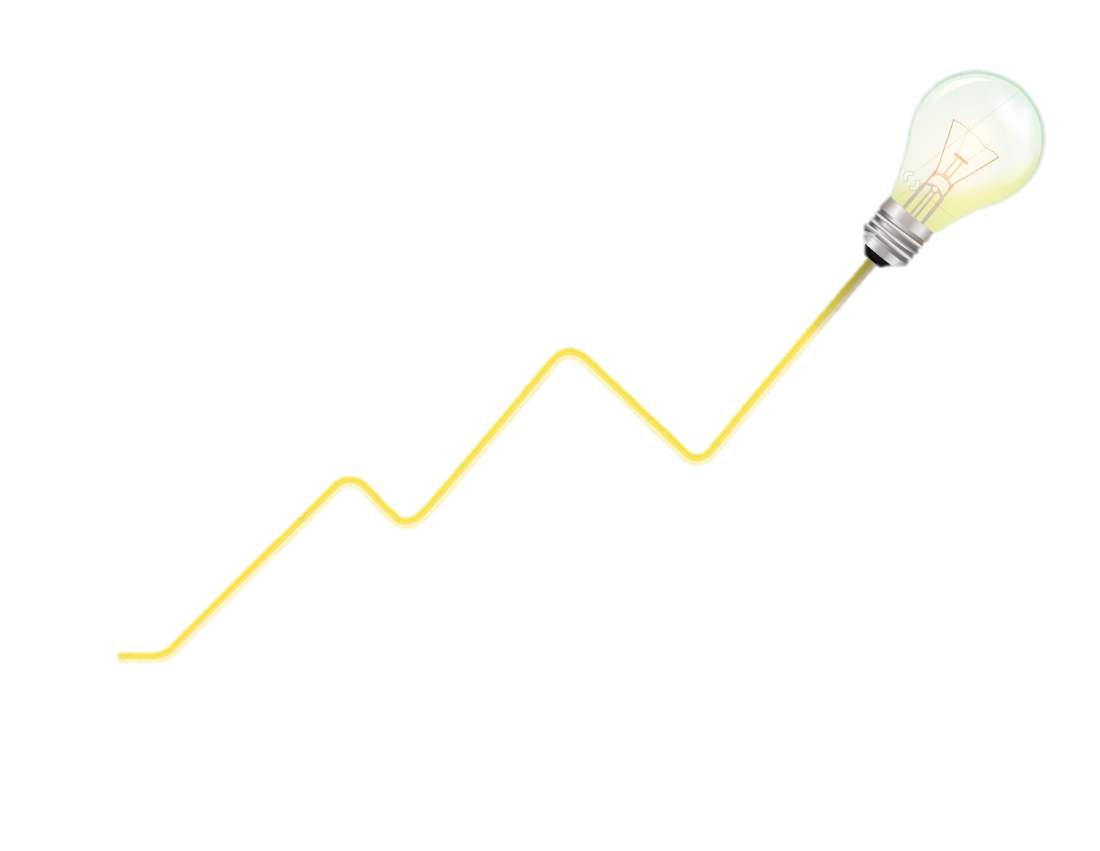 Направления работы с 1.09.2016 г. СДШ по направлению «Специализированные классы»
Было разработано 40 специализированных курсов
Было разработано в Базовый уровень для РСДО – 
10 курсов:
ИЭЛ, лицей №21 Кольцово, 
техлицей Карасук, СОШ №151, лицей №136, лицей №176 НСК
Апробация готовых курсов
На следующий год разрабатываются 12 курсов на Базовый уровень с углублением для РСДО –  Лицей 136, СОШ151, лицей Карасук, лицей№21 рп Кольцово, Татарский лицей, лицей №176 НСК, Вторая гимназия и 3 спецкурса гимназия №16, лицей №21 рп Кольцово
Создание образовательного контента РСДО
Создание экспериментальных виртуальных групп
по направлению «Специализированные классы»
Направления работы с 1.09.2016 г. СДШ по направлению «Специализированные классы»
8, 9 класс
7 класс
6 класс
Математический
Естественно-научный
Инженерно-технологический
Агро технологический
Купино
Купино
Чулым, Мошково
Чулым, Мошково
Сетевые учителя из образовательных организаций (всего 12 курсов, 12 учителей, 35  сельских школьников)
Лицей г.Карасук
Татарский лицей
СОШ №151
Татарский лицей
СОШ №165
Лицей №176 г.Новосибирска
Лицей №136
Гимназия №17
Лицей №21 р.п.Кольцово
Создание экспериментальных виртуальных групп
по направлению «Специализированные классы»
Направления работы с 1.09.2016 г. СДШ по направлению «Специализированные классы»
7-9 классы
7 класс
6 класс
Математический
Математический
Инженерно-технологический
Агро технологический
Купино
Купино
Мошково
Мошково
Сетевые учителя из 8 образовательных организаций (всего 15 курсов, 15 учителей, 55 детей)
Татарский лицей
Татарский лицей
СОШ №165, СОШ №151
Лицей №176 г.Новосибирска
Лицей №136, Гимназия №17
Лицей №21 р.п.Кольцово
Татарский лицей
Примерная схема организации обучения по ИОП
математика
Экономика
Иностран
физика
химия
биология
информатика
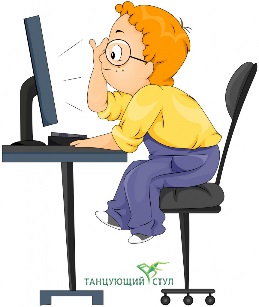 ИОП (Индивидуальная образовательная программа)
ИОП (инженерное направление)
ИОП (естественно-научное направление)
ИОП (математическое направление)
ИОП (IT направление)
ИОП (агро технологическое направление)
ИОП (инженерно-техническое направление)
ИОП (био-технологическое направление)
Виртуальная межрайонная группа
16
Разработанные курсы
14
Результаты работы
Сетевое
Взаимод.
Сетевое
расписание
Сетевое
 расписание
ИОП
Отчетность
Нормативные
 документы
организация учебного процесса по ИОП в 2017-2018 уч.году.
Направление : специализированные классы
участники проекта СДШ НСО
Муниципальные и школьные координаторы, тьюторы, сетевые учителя, сельские школьники вместе со школьниками ОО учителя
ИОП 1: математическая, 6, 7 класс
ИОП 2: инженерно-технологическая,      
                        агротехнологическая, 7-9 классы
ИОП 3: IT направление
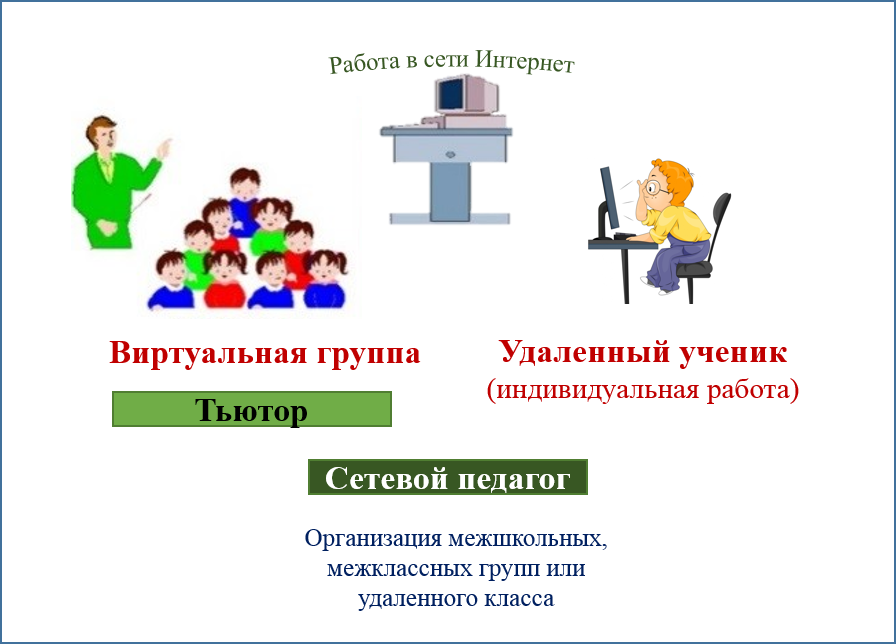 Координаторы трех уровней
«Сетевая дистанционная школа Новосибирской области»
Спасибо за внимание!
Новые понятия в «Сетевой школе»
Базовая школа (дистанционная работа организована обязательно для других ОО) ;
Муниципальный координатор проекта-  (методист ММС) организующий работу школьных координаторов, сводящий сетевое расписание по своему муниципалитету, отслеживающий работу в оболочке СДО, предоставляющий отчетность на региональный уровень; 
Школьный координатор проекта - организующий работу в ОО, составляющий сетевое расписание по своей ОО, отслеживающий качество обучения, предоставляющий отчетность на муниципальный уровень;
Сетевой преподаватель -  (грамотный учитель-предметник, обученный сетевым технологиям); обучает учеников;
Тьютор ОУ -  (Педагог-куратор в ОО) -  оказывающий помощь учащимся в доступе к школьному компьютеру, подключенному в сеть Интернет, контролирует их авторизацию, ход обучения).
Виртуальная группа (межрайонная, межклассная, межшкольная) – группа учеников, обучающаяся с использованием ДОТ опосредованно на расстоянии